WOHIN GEHST DU?
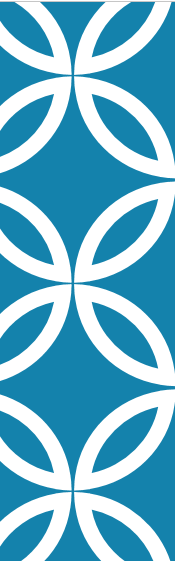 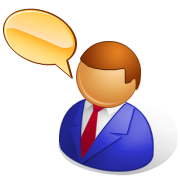 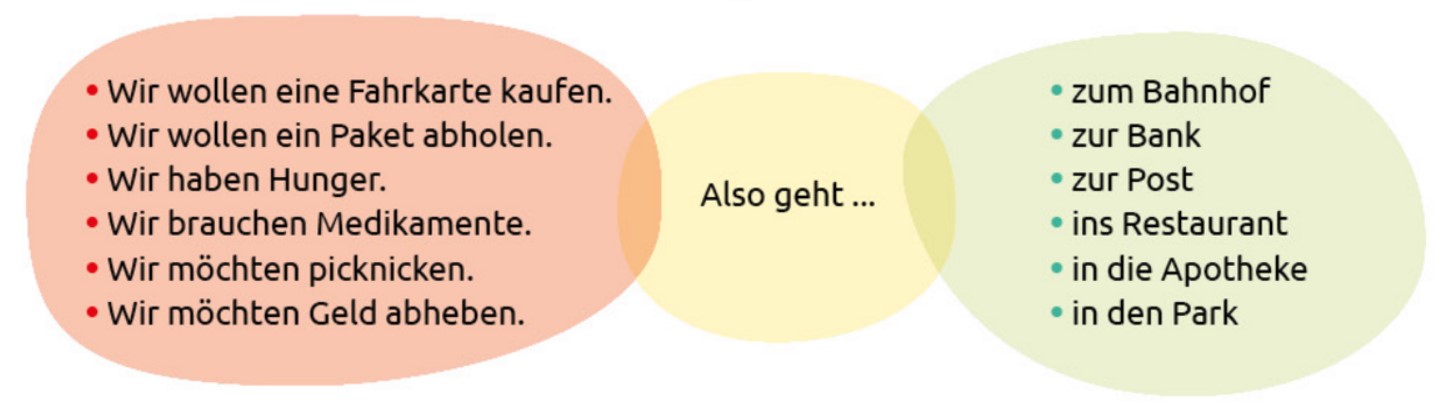 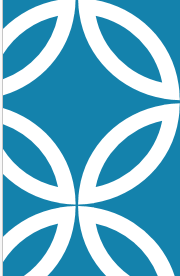 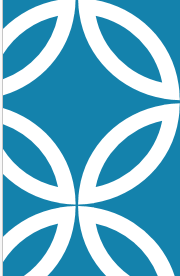 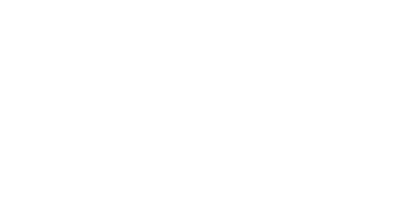 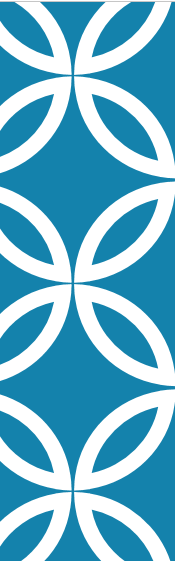 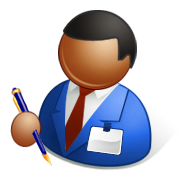 Bilan grammatical :
Comment exprimer un directif :
Le directif exprime le lieu où l’on va. Il répond à la question :
wohin?
Wohin gehst du?
in die Apotheke
ins Museum
in den Park
Ich gehe…
in die Küche
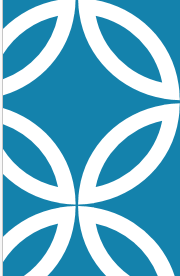 ins Theater
ins Badezimmer
MASCULIN
NEUTRE
FEMININ
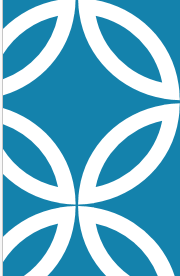 La préposition in est alors suivie d’un groupe nominal à l’               .
ACCUSATIF
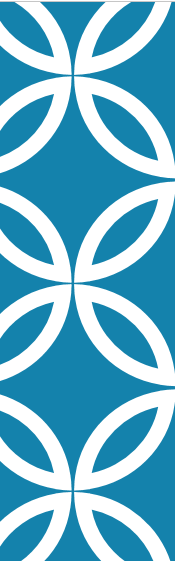 Remarque :
Pour exprimer une direction, on peut aussi utiliser dans certains cas la préposition
zu, souvent précédée de bis (bis zu = jusqu’à).
Wohin gehst du?
zur Apotheke
zum Rathaus
Ich gehe (bis)…
zum Park
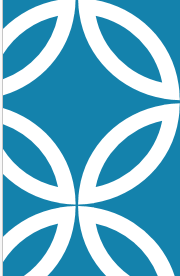 MASCULIN
NEUTRE
FEMININ
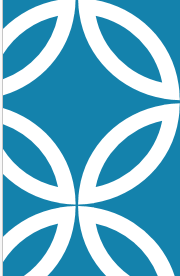 La préposition zu est alors suivie d’un groupe nominal au           .
DATIF
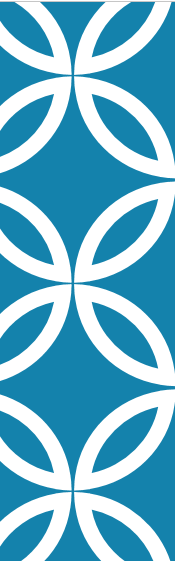 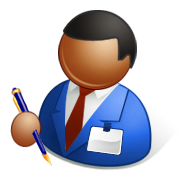 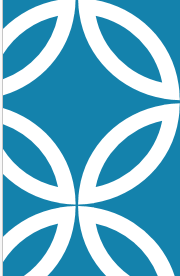 (Arbeitsblatt)
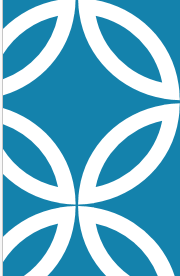 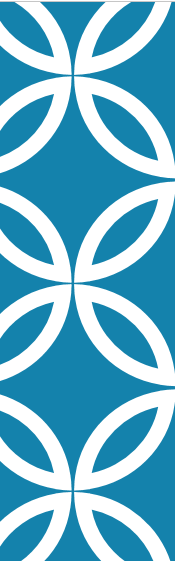 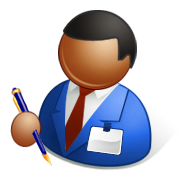 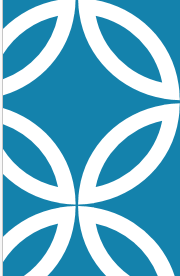 (Übungsheft Seiten 61 & 62)
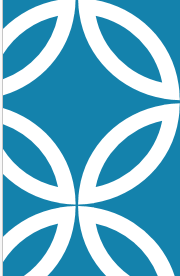 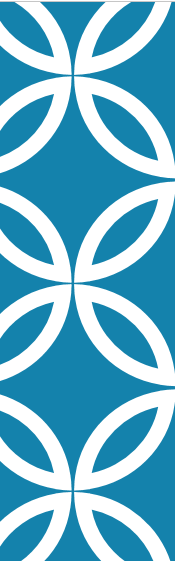 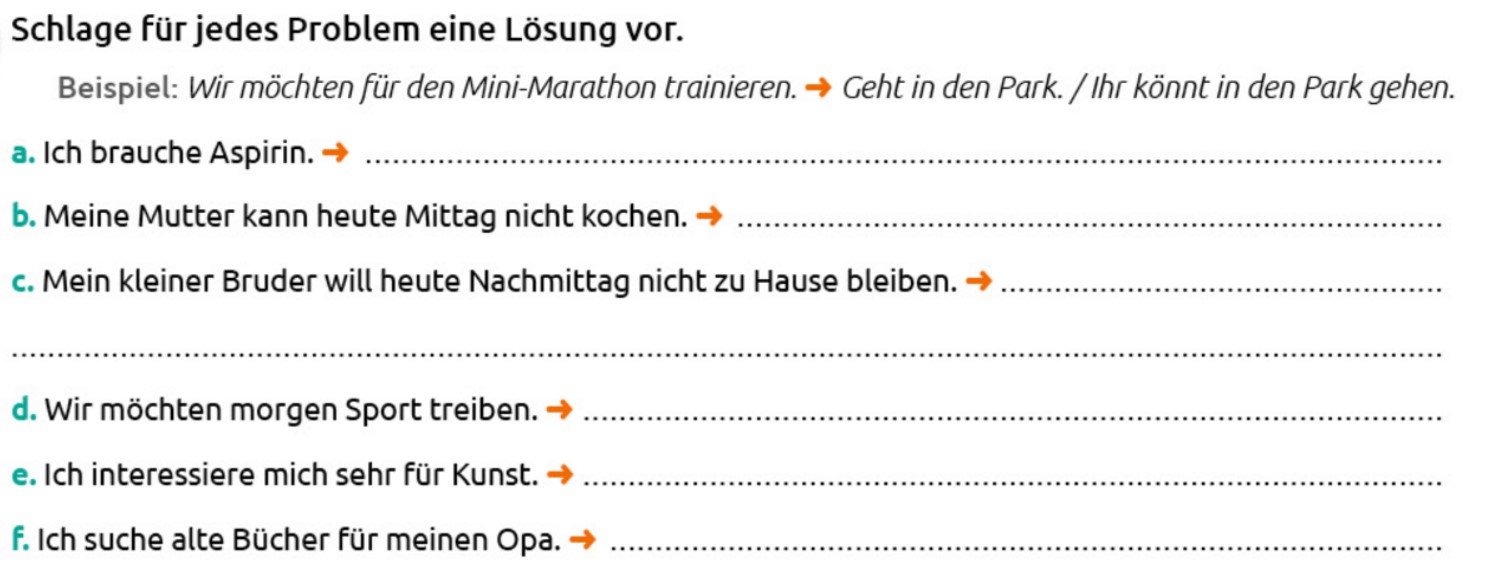 Du kannst zur Apotheke gehen.
Du kannst ins Restaurant gehen.
Er kann in den Park gehen.
Ihr könnt ins Schwimmbad gehen.
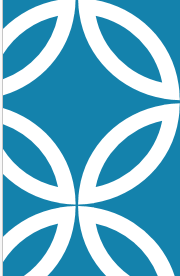 Du kannst ins Museum gehen.
Du kannst in die Bibliothek gehen.
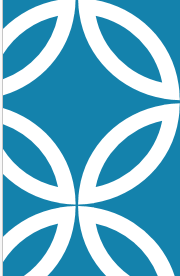 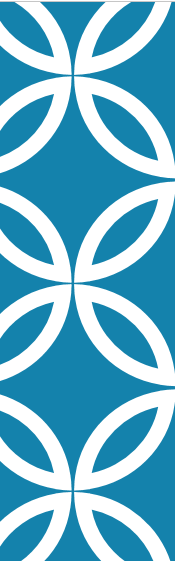 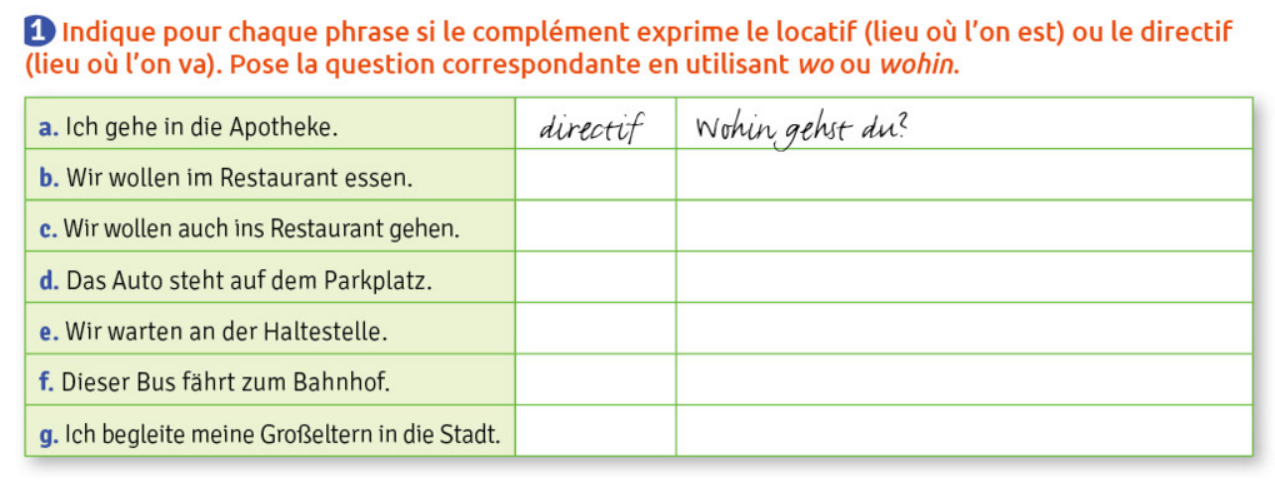 Wo wollt ihr essen?
locatif
Wohin wollt ihr gehen?
directif
locatif
Wo steht das Auto?
locatif
Wo wartet ihr?
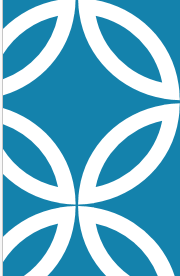 Wohin fährt dieser Bus?
directif
directif
Wohin begleitest du deine Großeltern?
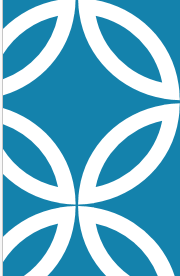 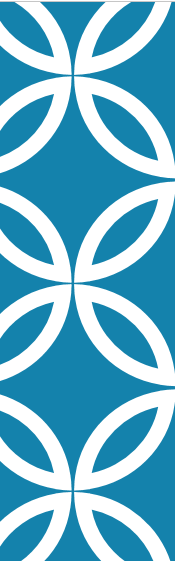 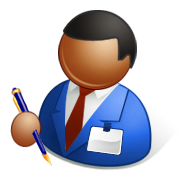 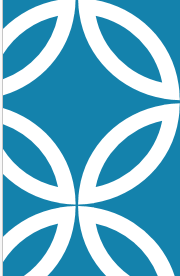 (Buch Seite 87)
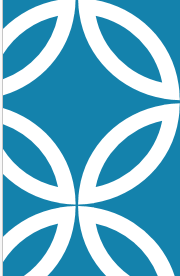 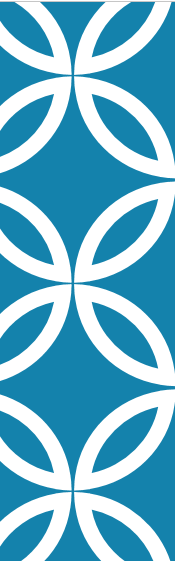 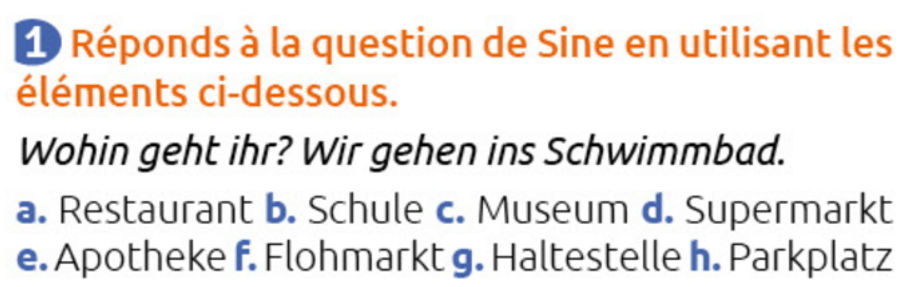 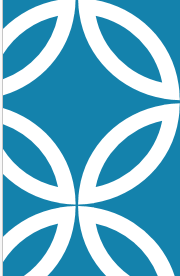 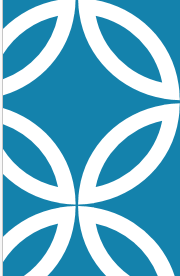